CitizenVIP ESL
Time Outside the US
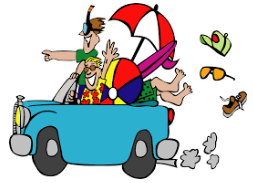 Any Trips?
Have you left the US in the past 5 years?
Have you taken any trips outside the US in the past 5 years?
Have you left the US?
Have you gone to any other countries?
Since you came to the US, have you traveled to other countries?
No, I haven’t taken any trips.
 Yes, I left the US in the past 5 years.
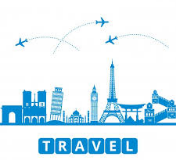 How Many Trips?
How many trips of 24 hours or more have you taken outside the US in the past 5 years?
What are the total trips that you have taken outside the US in the past 5 years?
How many trips have you taken outside the US since you became a Permanent Resident?
I took (3) trips in total.
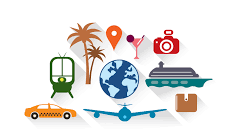 Where To?
Where did you go?
What countries have you traveled to in the past 5 years?
I went to (Greece)
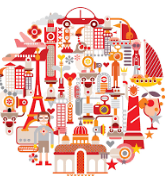 Leave?
When did you leave?
What date did you leave?
I left on _______
(month, day, year)
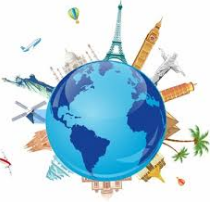 Return?
When did you return?
What date did you come back?
I came back on _______
(month, day, year)
How Long?
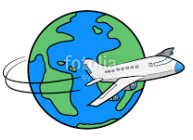 How long did you spend in that country?
How long did you stay?
How long were you gone?
How long was your trip?
How long did your trip last?
I spent (21) days there.
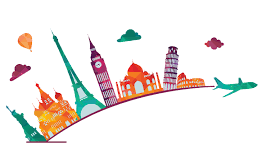 How Many Total Days?
How many total days did you spend outside the US in the past 5 years?
What is the total amount of days that you spent outside the US in the past 5 years?
How many total days did you spend outside the US since you became a Permanent Resident?
How many total days did you spend outside the US in the last 5 years?
I spent (43) days in total outside the US.
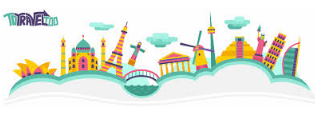 > 6 Months?
Did you stay outside the US for 6 months?
Did any of your trips last for more than 6 months?
Six months? No.
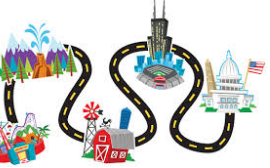 Reason for Visit?
Why did you go to that country?
Did you visit that country to see family?
Did you visit that country on business?
Did you visit that country on vacation?
I went there:
On vacation
On business
To see my family.
Practice!
Have you taken any trips outside the US in the past 5 years?
Yes, I have.
How many trips have you taken?
I took (3) trips in total.
Where did you go?
I went to (Japan)
When did you leave?
I left on (month, day, year)
What date did you return?
I returned on (month, day, year)
Why did you go there?
I went there on vacation / on business / to see my family
How many total days did you spend outside the US in the past 5 years?
I spent (67) days total
Did you stay outside the US for 6 months?
Six months? No.